『損保のなかま』　２０２３年５月号
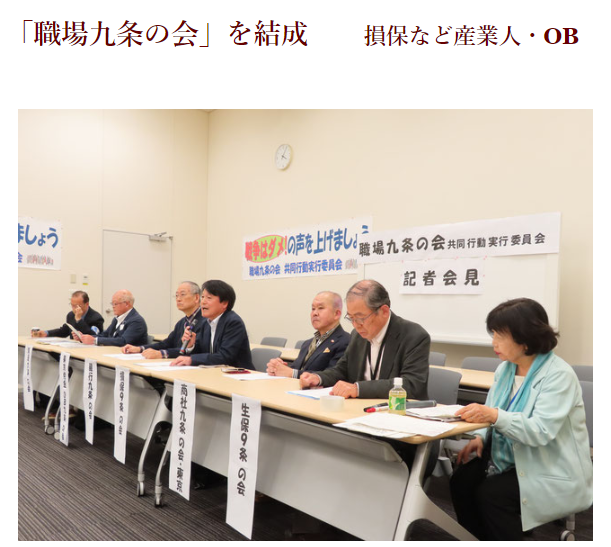 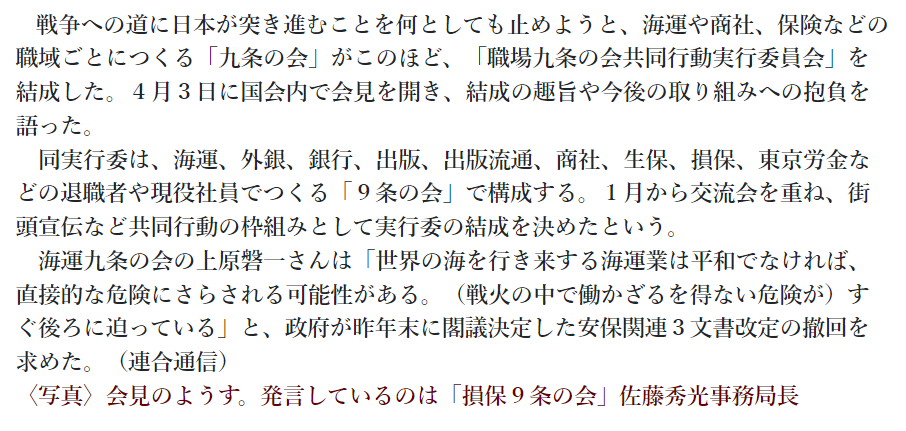